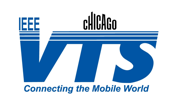 IEEE VTS Chicago
Certificate of Attendanceis hereby granted to:


____________________________________________________________________

For participation at the following
IEEE VTS Chicago Distinguished Lecture evcent 
Date: July 21, 2023
PDH (Professional Development Hours): 1 PDH

IEEE VTS Chicago Officer ____Alvin Chin____________________

Event Description:
Title: Distributed Integrated Sensing and Communications
Speaker: Kumar Vijay Mishra, United States Army Research Laboratory

Kumar Vijay Mishra (S’08-M’15-SM’18) obtained a Ph.D. in electrical engineering and M.S. in mathematics from The University of Iowa in 2015, and M.S. in electrical engineering from Colorado State University in 2012, while working on NASA’s Global Precipitation Mission Ground Validation (GPM-GV) weather radars. He received his B. Tech. summa cum laude (Gold Medal, Honors) in electronics and communication engineering from the National Institute of Technology, Hamirpur (NITH), India in 2003. He is currently Senior Fellow at the United States Army Research Laboratory (ARL), Adelphi; Technical Adviser to Singapore-based automotive radar start-up Hertzwell and Boston-based imaging radar startup Aura Intelligent Systems; and honorary Research Fellow at SnT - Interdisciplinary Centre for Security, Reliability and Trust, University of Luxembourg. Previously, he had research appointments at Electronics and Radar Development Establishment (LRDE), Defence Research and Development Organisation (DRDO) Bengaluru; IIHR - Hydroscience & Engineering, Iowa City, IA; Mitsubishi Electric Research Labs, Cambridge, MA; Qualcomm, San Jose; and Technion - Israel Institute of Technology.